תקציר הסרטון: 

הסרטון מציג מונולוג בקולו של הסם "מיסטר נייס גאי" המתאר צעיר שנגרר אחר חבריו לשימוש בסם פיצוציות. ניתן לראות ולהרגיש את התחושות הפיזיות והנפשיות החזקות שחווה הצעיר כתוצאה מהשימוש. בסרטון מודגש צידו המפתה והאפל של סם הפיצוציות הגורם להתמכרות.

התסריט נכתב בהשראת המונולוג שפורסם באתר
באינטרנט "קולנוע נמיר- הבלוג של עמיחי שיין" 
בינואר 2015, ונקרא : "נייס גאי- ספוג במוות".
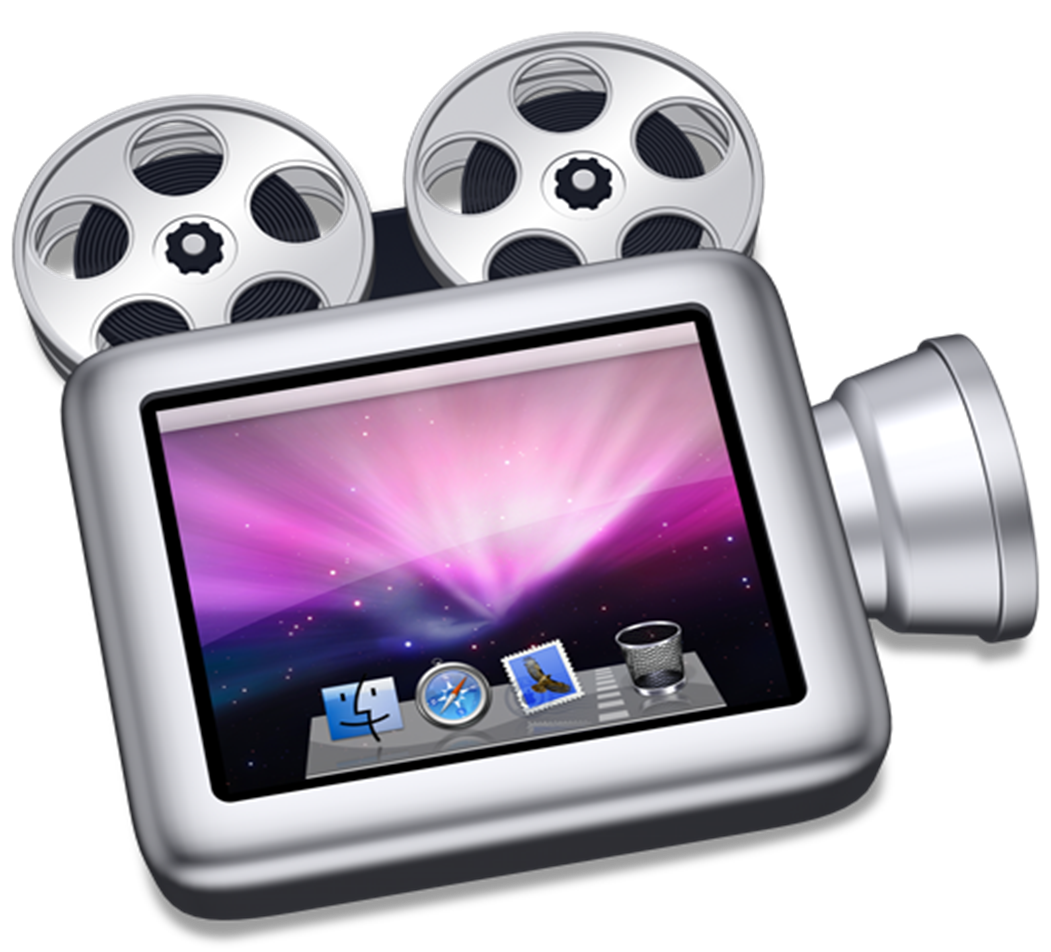 מיסטר נייס גאי בשבילכם...
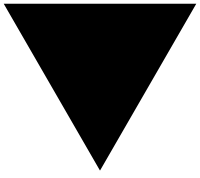 מהן התחושות המיידיות שעולות לאחר הצפיה בסרט?
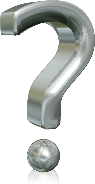 האם לדעתכם הסרט מציג מצב אותנטי? מציאותי? או דמיוני?
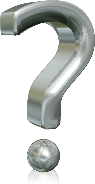 מה זה "נייס גאי"?
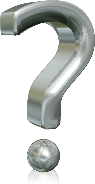 "נייס גאי" הינו שם של "סם פיצוציות" המשמש גם כשם קוד לכל "סמי הפיצוציות" המכונים גם "סמים סינטטיים".
מהם "סמי הפיצוציות", ממה הם מורכבים 
וכיצד מייצרים אותם?
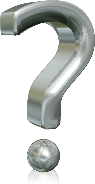 תרכובות צמחיות וכימיות המרוססות בכימיקלים וברעלים.
מיוצרים ב"מעבדות" פיראטיות לא חוקיות, ללא כל פיקוח     
   רפואי!
בעלי השפעה פסיכו-אקטיבית.
נמכרים תחת כותרת מטעה של "סמים חוקיים".
[Speaker Notes: 'סמי פיצוציות' מכונים באנגלית ""designer-drugs, משום שניתן לעצבם לפי דרישה מבחינת: ריכוז, מראה ועיצוב חיצוני. בתחילת דרכם נמכרו ב"פיצוציות" ברחבי הארץ, תופעה זו נתנה להם את הכינוי "סמי פיצוציות".
 
הקרן את תשדיר קמפיין הרשות הלאומית למלחמה בסמים ובאלכוהול
 "סמי פיצוציות – אין לכם מושג מזה עושה לכם".]
"סמי פיצוציות –          אין לכם מושג מה זה עושה לכם"
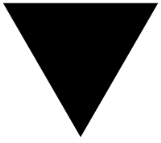 הצרכנים העיקריים בסמי הפיצוציות הם בני נוער     וצעירים (ובתוכם חיילים). מהן לדעתכם הסיבות לכך?
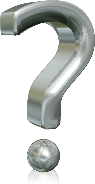 משווקים באריזות מפתות
ניתנים להם שמות "אטרקטיביים"
נתפסים כלא מזיקים 
מוצגים לכאורה כחוקיים
זולים יחסית
נקנים בקלות באינטרנט
[Speaker Notes: 'סמי פיצוציות' משווקים בצורות שונות ובאריזות מפתות, כדוגמת: סוכריות, אבקות, טיפות, חליטות, קטורת, משקאות וכדורים המדמים תרופות.
 ניתנים להם שמות אטרקטיביים" כגון: "נייס גאי", "מבסוטון", "פינוקיו", "ספיידרמן", "המפקד" ועוד. 
חומרים אלו מהווים פיתוי משמעותי לצעירים, משום שהם נתפסים כלא מזיקים, מוצגים לכאורה כחוקיים, זולים יחסית ונקנים בקלות באינטרנט.]
מהן ההשפעות של החומרים הללו על המשתמש? (באופן מיידי ובטווח הבינוני)
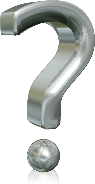 חומרים רעילים בעלי השפעות חזקות ומסוכנות הבאות לידי ביטוי באופן שונה בין אדם אחד לאחר.

ישנם הבדלים בהשפעות בין שימוש אחד למשנהו. 

 נתפסים כתחליפים זמינים לסמים אך מדובר בחומרים,    שהשפעתם הפיזית והנפשית חזקה ומסוכנת מאוד.
[Speaker Notes: 'סמי הפיצוציות' הם חומרים רעילים בעלי השפעות חזקות ומסוכנות הבאות לידי ביטוי באופן שונה בין אדם אחד לאחר. ישנם גם הבדלים בהשפעות בין שימוש אחד למשנהו. 
חומרים אלה נתפסים כתחליפים זמינים לסמים (כגון סם הקנביס), אך מדובר בחומרים, שהשפעתם הפיזית והנפשית חזקה מאוד והסיכון הכרוך בשימוש בהם רב.]
השפעות פיסיות:  
עלייה מסוכנת בדופק ולחץ דם, שינויים בקצב הלב, הקאות, רעידות ,פרכוסים ואובדן הכרה.
שילוב של 'סמי פיצוציות' ואלכוהול מחמיר את התסמינים ועלול להוביל למוות.

השפעות נפשיות: 
פארנויה, התקפי חרדה, 'פלאשבקים',התקפים פסיכוטיים.
[Speaker Notes: השפעות פיסיות:  
עלייה מסוכנת בדופק ולחץ דם, שינויים בקצב הלב, הקאות, רעידות ופרכוסים ואובדן הכרה.
שילוב של 'סמי פיצוציות' ואלכוהול מחמיר את התסמינים ועלול להוביל גם למוות.

השפעות נפשיות: 
פארנויה, התקפי חרדה, 'פלאשבקים' ואף התקפים פסיכוטיים המובילים גם לאשפוז פסיכיאטרי.]
[Speaker Notes: דוגמה לשילוב קטלני בין סמי פיצוציות לאלכוהול.]
מה עלול לקרות לאחר מספר שימושים?
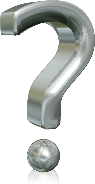 ככל שמספר השימושים הולך וגדל, חלה הידרדרות במצב. יישנה התמכרות לחומר כבר לאחר מספר שימושים . 'סמי פיצוציות' הם חומרים ממכרים! 

   נסיונות להפסיק את השימוש בהם יובילו לתסמיני גמילה. יישנה  עליה באחוז הצעירים המגיעים לאישפוז לצורך גמילה     מהתמכרות ל'סמי פיצוציות'.
[Speaker Notes: ככל שמספר השימושים הולך וגדל, חל תהליך הידרדרות במצבו של המשתמש. כבר לאחר מספר שימושים יחל תהליך 'סבילות' (העלאת המינון להשגת אפקט השפעה), אשר יוביל להתמכרות לחומר. 'סמי פיצוציות' הם חומרים ממכרים!  נסיונות להפסיק את השימוש בהם יובילו לתסמיני גמילה: חרדה מוגברת, דיכאון, הזיות וכד'.
בשנים האחרונות חלה עליה באחוז הצעירים המגיעים לאישפוז לצורך גמילה בשל התמכרות ל'סמי פיצוציות'/ סמים סינטטיים.  
הקרן את הקטע מתוכנית "העולם הבוקר" בו מראיינים נער נורמטיבי שהתמכר 'לסמי פיצוציו'ת.]
קטע מתוך ראיון בתוכנית 
"העולם הבוקר"
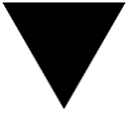 [Speaker Notes: בראיון: נער נורמטיבי בן 15 שהתמכר לסמי פיצוציות ואביו]
האם השימוש ב'נייס גיא' חוקי במדינת ישראל ?
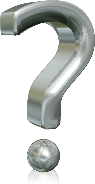 היצרנים והמשווקים משנים כל הזמן את ההרכב הכימי של החומרים, על מנת שלא יחשבו כסמים לא חוקיים.

הכותרות מטעות: "חוקי", "באישור משרד הבריאות".

2013- "חוק המאבק בתופעת השימוש בחומרים מסכנים" –החוק מטיל אחריות פלילית על הפצה של חומרים שהוכרזו      כ'אסורים בהפצה' (ההפצה רק במחתרת, באינטרנט).
[Speaker Notes: 'סמי הפיצוציות' מוסווים תחת כותרות מטעות כגון: "חוקי", "לא בפקודת הסמים", "באישור משרד הבריאות". 
היצרנים והמשווקים משנים כל העת את ההרכב הכימי של החומרים, על מנת שלא יחשבו כסמים לא חוקיים. 
בפעילות אינטנסיבית שנעשתה על ידי רשויות האכיפה במסגרת המאבק הכולל בתופעת השימוש וההפצה של חומרים מסכנים אלה, נחקק בשנת 2013 "חוק המאבק בתופעת השימוש בחומרים מסכנים", אשר נותן בידי הרשויות כלים חדשים ואפקטיביים להתמודדות עם התופעה. 
עיקרי החוק הם:
א. הקניית סמכויות למשטרה לתפוס, להחרים ולהשמיד חומרים מסכנים על מנת להרחיקם מן השוק.
ב. סמכות הכרזה באופן מיידי על חומרים כ'אסורים בהפצה' למשך שנה, כאשר בפרק הזמן הזה, רשויות החוק פועלות להכנסת החומרים שנתפסו לרשימת הסמים שמופיעים בפקודת הסמים המסוכנים. 
ג. החוק מטיל אחריות פלילית על הפצה של חומרים שהוכרזו כ'אסורים בהפצה'. על כן הפצת 'סמי הפיצוציות' "ירדה למחתרת" ואינה מבוצעת יותר בפיצוציות ועיקר הפעילות עברה לאינטרנט.]
מהן הסכנות הכרוכות בשימוש על ידי חיילים?
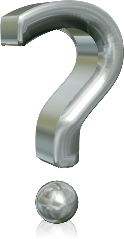 השימוש בצבא מסוכן יותר!
יכולת השליטה העצמית של המשתמש נפגמת
פגיעה בהפעלת שיקול הדעת
פגיעה בריכוז, בתפיסה החושית וביכולת התגובה
סף העמידה בלחצים יורד
פלאשבקים, הזיות ופרנויה
יכולת התפקוד ומילוי המשימות של החייל נפגעת
ארגון כמו צה"ל העוסק בשמירה על ביטחונה השוטף של המדינה, בכלי נשק, תחמושת, מידע מסווג, ואף ב"דיני נפשות", אינו יכול לאפשר לחייליו לצרוך חומרים, שישפיעו על תפקודם ויסכנו אותם ואת סביבתם!
[Speaker Notes: פרט את ההשפעות על ביצוע משימות, כשירות, מצבי כוננות ואף את ההשלכות של השימוש בחופשה ובסופ"ש לאור ההשפעות הפיזיות והנפשיות העיקריות של שימוש ב'סמי הפיצוציות' כפי שהוצגו בשאלה 6.
השימוש בחומרים פסיכו-אקטיביים  (סמים) בצבא נושא בחובו סכנה גדולה יותר מאשר במסגרות אחרות. יכולת השליטה העצמית של המשתמש נפגמת וסף העמידה בלחצים יורד. בנוסף, נפגעות היכולות המוטוריות, הקואורדינציה, המוטיבציה, תפיסת המציאות ושיקול הדעת. כתוצאה מכך, יכולת התפקוד ומילוי המשימות של החייל ניזוקה קשות. פגיעות אלו אינן מאפשרות מילוי תקין של המשימות בצה"ל.

ארגון כמו צה"ל העוסק בשמירה על ביטחונה השוטף של המדינה, בכלי נשק, תחמושת, מידע מסווג, ואף ב"דיני נפשות", אינו יכול להרשות ולאפשר לחייליו לצרוך חומרים פסיכו-אקטיביים (סמים), אשר ישפיעו באופן ישיר על תפקודם. 

אלו המדרדרים לשימוש בסמים עלולים להיגרר גם לתשלום מחירים כבדים הן במימד האישי והן במימד הרחב יותר. לדוגמא סוגיית בטחון שדה: חיילים עלולים להיקלע ללחצים כלכליים, בשל העלות הגבוהה של רכישת הסמים ולהעביר מידע חסוי לגורמים עויינים (טרור, פלילי) ואף להגיע למצבי קיצון של גניבת כלי נשק לצורך השגת כסף.]
האם לדעתכם קיימת סכנה בשימוש בסמי פיצוציות בסופ"ש, בחופשה או באפטר?
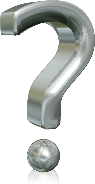 חלק מהתופעות הנגרמות כתוצאה מצריכת 'סמי פיצוציות' אינן מופיעות באופן מיידי, אלא רק לאחר שעות או ימים, תופעה זו מכונה 'פלאשבק'. 
מכאן, שאין לחייל שהשתמש בחופשה, כל ערבות לכך שלא יחווה 'פלאשבק' בעת מילוי תפקידו.
[Speaker Notes: חלק מהתופעות הנגרמות כתוצאה מצריכת 'סמי פיצוציות' אינן מופיעות באופן מיידי, אלא רק לאחר שעות או ימים, תופעה זו מכונה 'פלאשבק'. 
מכאן, שאין לחייל שהשתמש בחופשה, כל ערבות לכך שלא יחווה 'פלאשבק' בעת מילוי תפקידו.]
[Speaker Notes: דוגמה לסכנות הגדולות בשימוש על תפקודו של חייל!]
מהי מדיניות צה"ל לגבי שימוש ב'סמי פיצוציות' 
בתפקיד ובחופשה?
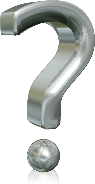 מדיניות צה"ל בנושא עודכנה באוגוסט 2015 ועוגנה בפקודת מטכ"ל: 
"משטר מחנה- חומרים משכרים" 
(פ"מ 33.0220).
פקודת המטכ"ל מתייחסת ל'חומרים משכרים'. 
 מהו 'חומר משכר'?
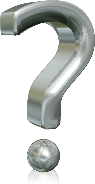 "משקה משכר, סם או כל חומר אחר, שקיים יסוד סביר להניח שהשימוש בו עשוי לשבש את תפקודו של החייל באופן כזה שפעילותו עלולה להמריץ או לדכא את מערכת העצבים, לגרום להזיות, או לגרום שינויים בהכרה, בתפיסה, במצב הרוח או בהתנהגות, בין שהחומר אסור לפי פקודת הסמים המסוכנים התשל"ג-1973, ובין שאינו אסור, לרבות חומר שעל פי פרסומו ברבים גורם למשתמש לתופעות הדומות לתופעות הנגרמות כתוצאה מהשימוש בסם מסוכן".
[Speaker Notes: "משקה משכר, סם או כל חומר אחר שקיים יסוד סביר להניח שהשימוש בו עשוי לשבש את תפקודו של החייל באופן כזה שפעילותו עלולה להמריץ או לדכא את מערכת העצבים, לגרום להזיות, או לגרום שינויים בהכרה, בתפיסה, במצב הרוח או בהתנהגות, בין שהחומר אסור לפי פקודת הסמים המסוכנים התשל"ג-1973, ובין שאינו אסור, לרבות חומר שעל פי פרסומו ברבים גורם למשתמש לתופעות הדומות לתופעות הנגרמות כתוצאה מהשימוש בסם מסוכן".
במילים פשוטות: הכוונה לכל חומר, שהשימוש בו משפיע על התודעה, על מצב הרוח, על ההתנהגות והוא לא נלקח כתרופה, בין אם הוא רשום כ"סם לא חוקי" או שאינו רשום.]
במילים פשוטות: 

כל חומר שמשפיע על התודעה של החייל (ממסטל, גורם לתחושת "סוטול" ) ושאינו נלקח מסיבות רפואיות.

למשל: גז מזגנים, גת, דבק מגע, וכמובן גם אלכוהול וסמי פיצוציות!
[Speaker Notes: "משקה משכר, סם או כל חומר אחר שקיים יסוד סביר להניח שהשימוש בו עשוי לשבש את תפקודו של החייל באופן כזה שפעילותו עלולה להמריץ או לדכא את מערכת העצבים, לגרום להזיות, או לגרום שינויים בהכרה, בתפיסה, במצב הרוח או בהתנהגות, בין שהחומר אסור לפי פקודת הסמים המסוכנים התשל"ג-1973, ובין שאינו אסור, לרבות חומר שעל פי פרסומו ברבים גורם למשתמש לתופעות הדומות לתופעות הנגרמות כתוצאה מהשימוש בסם מסוכן".
במילים פשוטות: הכוונה לכל חומר, שהשימוש בו משפיע על התודעה, על מצב הרוח, על ההתנהגות והוא לא נלקח כתרופה, בין אם הוא רשום כ"סם לא חוקי" או שאינו רשום.]
מהם האיסורים של הצבא לגבי 
ה'חומרים המשכרים'?
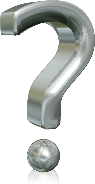 חל איסור הכנסה, החזקה, מכירה ושימוש בחומר משכר במחנות         צה"ל. 
שימוש בחומר משכר וצריכתו אסורים לחלוטין על כל חייל, בכל        אחת מן הנסיבות הבאות:
        - בהיותו חייל בתפקיד (כולל בהסעה, בכוננות, בפעילות מטעם הצבא)
        - כשהחייל נושא נשק
        - בעודו לובש מדים
        - כשהחייל שוהה בחופשה קצרה ('אפטר') אם אסר על כך מפקדו

   חייל שיוקפץ ליחידתו ויהיה "מסטול" – יחשב ככזה, שעבר עבירה  צבאית!
[Speaker Notes: חל איסור הכנסה, החזקה, מכירה ושימוש בחומר משכר במחנות צה"ל. שימוש בחומר משכר וצריכתו אסורים לחלוטין על כל חייל, בכל אחת מן הנסיבות הבאות:
בהיותו חייל בתפקיד - ביצוע כל תפקיד צבאי על כל היבטיו ומרכיביו, במחנה צה"ל ומחוצה לו, לרבות פעילות הקשורה לתפקיד הצבאי, טיול יחידתי, כוננות והתארגנות לקראת ביצוע תפקיד, והגעה למקום ביצוע התפקיד.
כשהחייל נושא נשק - גם אם אינו בתפקיד, הימצאות הנשק מחייבת שמירה על הבטיחות. 
בעודו לובש מדים. 
כשהחייל שוהה בחופשה קצרה (מכונה 'אפטר'), אם אסר על כך מפקדו.
 חייל שיוקפץ ליחידתו ויהיה "מסטול" – יחשב ככזה, שעבר עבירה צבאית!
לגבי שימוש ב'סמי פיצוציות' ב'אפטר', בחופשה ובמוצ"ש , הציפייה היא להמנעות מוחלטת! אין כל ביטחון בכך, שבשקית 'סמי הפיצוציות' לא נמצא חומר שאסור על פי חוק; על כן, שימוש בשקית שכזו, עלול ליצור מצב שהחייל עבר עבירה פלילית, אשר האכיפה והענישה הצבאית לגביה מחמירות ביותר!]
הציפייה היא להמנעות מוחלטת משימוש ב'סמי פיצוציות' ב'אפטר', בחופשה ובמוצ"ש!

עלול להיות גרגר של סם לא חוקי בשקית- האכיפה          והענישה בצה"ל מחמירות ביותר.
קיימת סכנה לאיבוד שליטה.
השפעות של פלאשבקים בעת מילוי התפקיד.
סכנת להתמכרות והתדרדרות במצב.
[Speaker Notes: אין כל ביטחון בכך, שבשקית 'סמי הפיצוציות' לא נמצא חומר שאסור על פי חוק; על כן, שימוש בשקית שכזו, עלול ליצור מצב שהחייל עבר עבירה פלילית, אשר האכיפה והענישה הצבאית לגביה מחמירות ביותר!]
סיכום
השפעת הסמים על ההתנהגות והתפקוד אינה פגה לאחר מספר שעות כמו הרגשת ה"סוטול", אלא נמשכת עד מספר ימים.

 השימוש בסם עלול לגרום לנזקים למוח. ישנם מצבים, שאפילו שימוש חד פעמי בסם משפיע על התפקוד, החשיבה ועל יכולת התגובה .
[Speaker Notes: השפעת הסמים על ההתנהגות והתפקוד אינה פגה לאחר מספר שעות כמו הרגשת ה"סוטול", אלא נמשכת עד מספר ימים.

 השימוש בסם עלול לגרום לנזקים (לעיתים בלתי הפיכים) למוח. ישנם מצבים שאפילו  שימוש חד פעמי בסם משפיע על התפקוד, על החשיבה ועל יכולת התגובה הטבעית של המוח להגיב לאירועים המתרחשים בסביבה.]
חייל צה"ל המשתמש בסמים מסכן לא רק את חייו, אלא גם את חיי חבריו המשרתים לצידו, ומפר את אחריותו כלפי תושבי המדינה שעל ביטחונם מופקד.

ה'ערבות ההדדית' - על חייל המזהה כי חברו במצוקה או שהוא מסכן את עצמו, לגלות עירנות ואכפתיות ולדווח למפקדיו.
[Speaker Notes: חייל צה"ל המשתמש בסמים מסכן לא רק את חייו, אלא גם את חיי חבריו המשרתים לצידו, ומפר את אחריותו כלפי תושבי המדינה שעל ביטחונם מופקד. השימוש בסמים פוגע ביכולת לבצע את המשימה הצבאית. על המשרתים בצה"ל להיות תמיד במצב של דריכות וכוננות, על מנת שיוכל לתת מענה מהיר לכל צורך שיווצר. 

על כל חייל מוטלת אחריות לשלום חבריו ליחידה. אחריות זו, היא ה'ערבות ההדדית'. על חייל המזהה כי חברו במצוקה או שהוא מסכן את עצמו, לגלות עירנות ואכפתיות ולדווח למפקדיו.]
יש לזכור כי חייל הוא חייל "24 שעות ביממה, 365 ימים בשנה" וכי מעשיו בנסיבות "אזרחיות" אינם פחותים בחומרתם, ואף חמורים יותר בשל ייעודו של צה"ל.

צה"ל אוסר את השימוש בסמים באופן חד משמעי! צה"ל מתייחס לכל סם כמסוכן ופוגעני וכך גם היחס ל'סמי פיצוציות', ונוקט באמצעי אכיפה וענישה מחמירים.
[Speaker Notes: יש לזכור כי חייל הוא חייל "24 שעות ביממה, 365 ימים בשנה" וכי מעשיו בנסיבות "אזרחיות" אינם פחותים בחומרתם, ואף חמורים יותר בשל ייעודו של צה"ל – "להגן על תושביה ואזרחיה של מדינת ישראל" (מתוך מסמך "רוח צה"ל").

צה"ל אוסר את השימוש בסמים באופן חד משמעי! צה"ל מתייחס לכל סם כמסוכן ופוגעני וכך גם היחס ל'סמי פיצוציות', ונוקט באמצעי אכיפה וענישה מחמירים.]